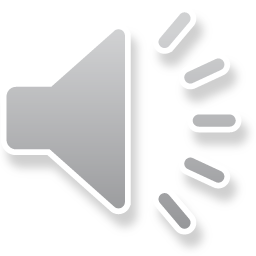 Интерактивная игра для детей старшего возраста
«Что такое 
спорт?»
Составитель: инструктор по ФК 
МАДОУ №18 «Остров Сокровищ» 
Макян Сафие Рамазановна
Задачи:
- формировать потребность о здоровом образе жизни;
- обогатить и систематизировать знания детей о видах спорта, спортивном инвентаре;
- развивать положительную мотивацию к занятиям спортом;
- научить ориентироваться в разных видах спорта;
- формировать интерес ребенка к определённому виду спорта;
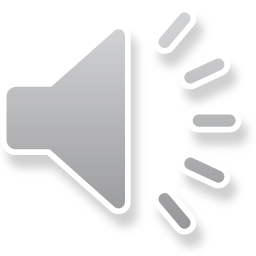 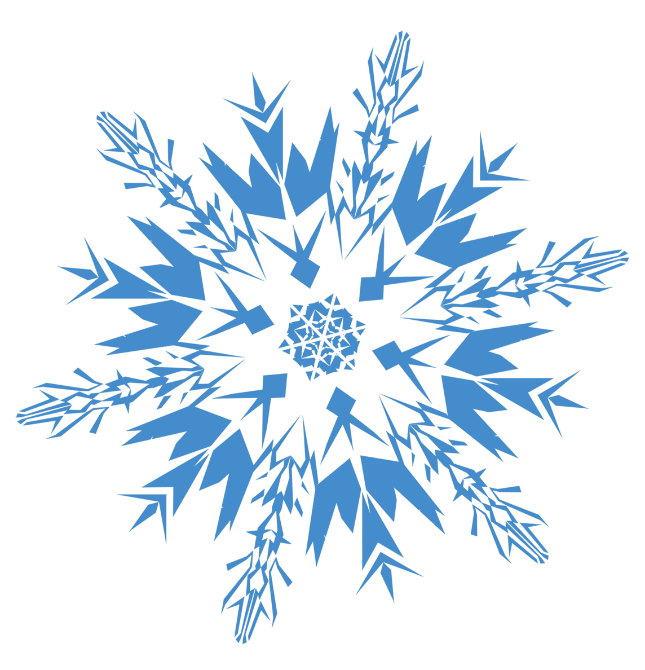 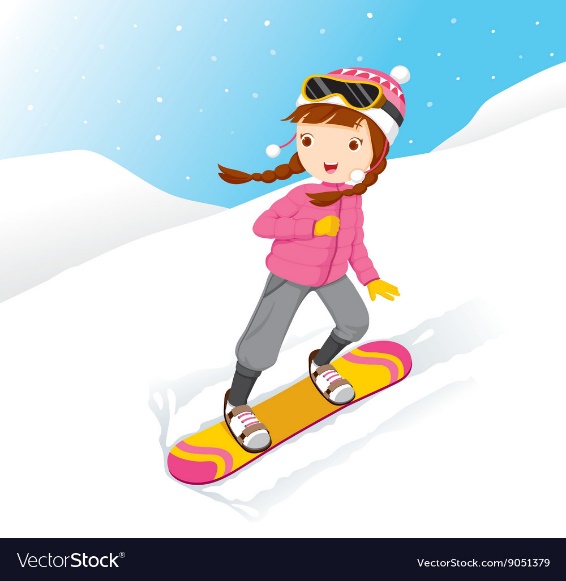 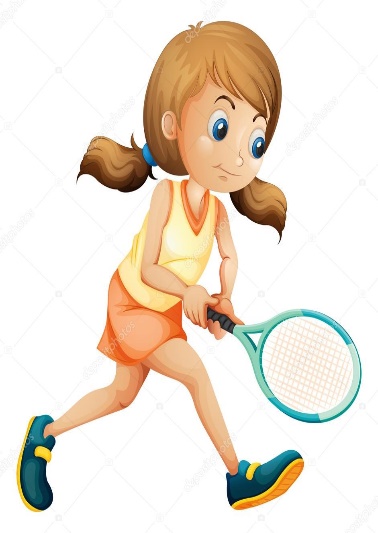 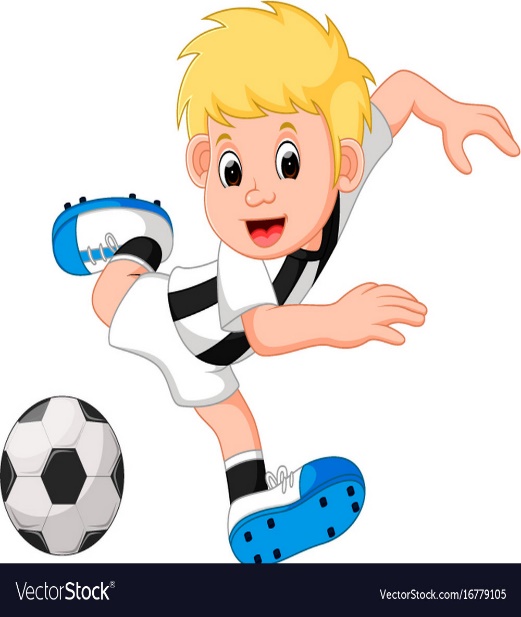 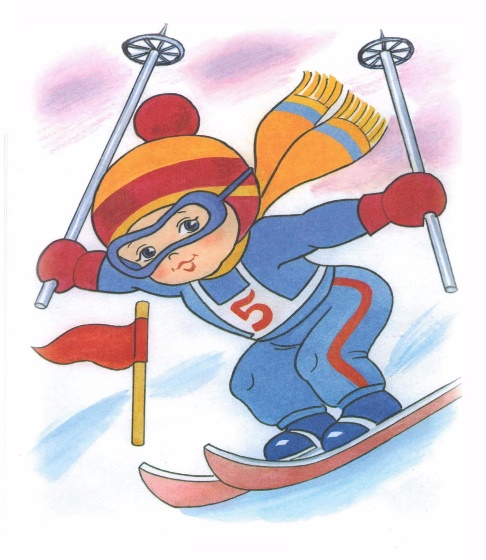 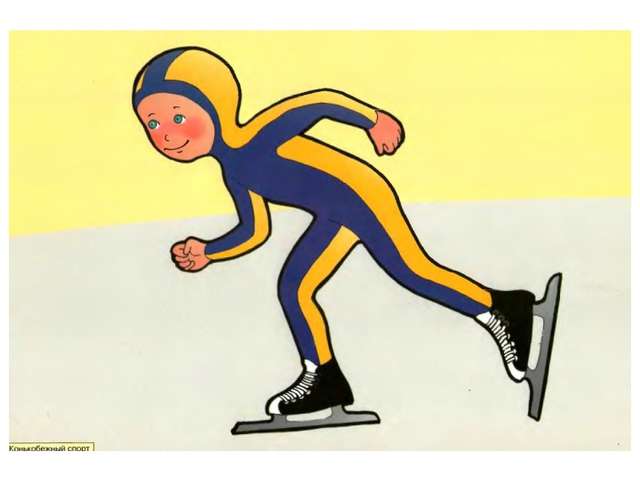 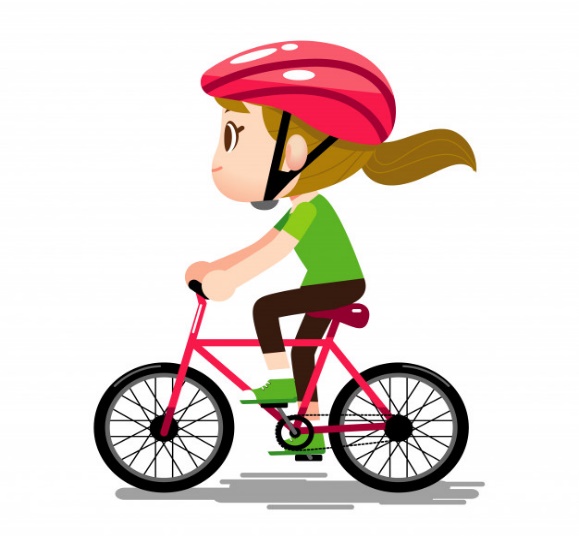 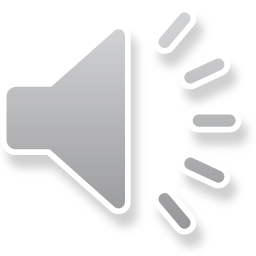 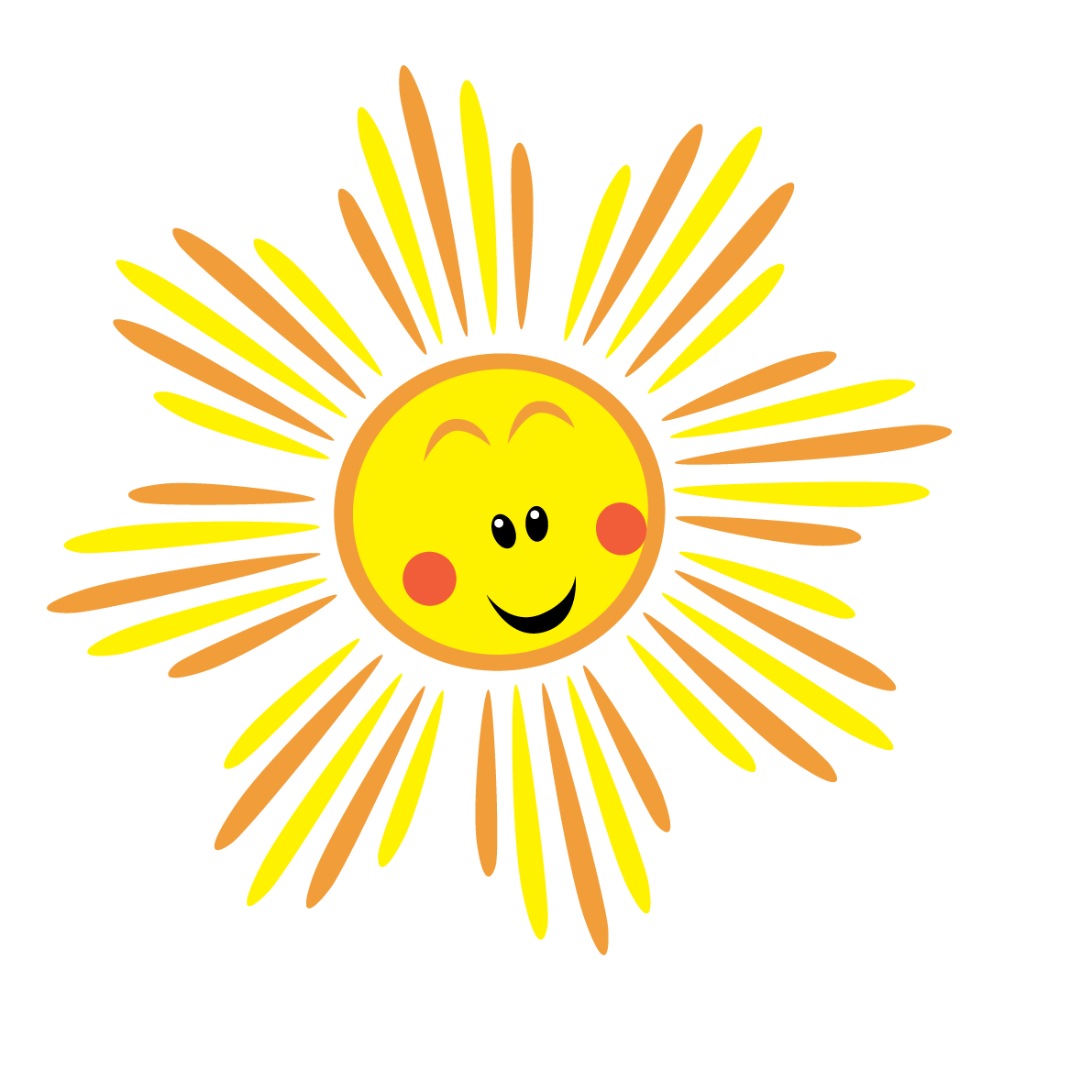 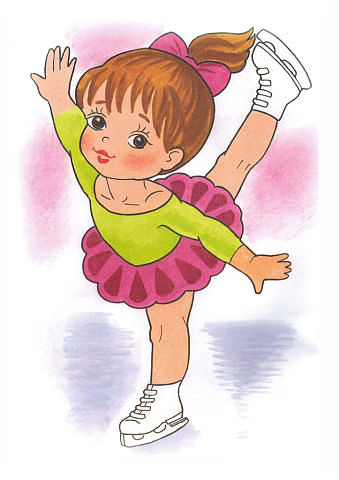 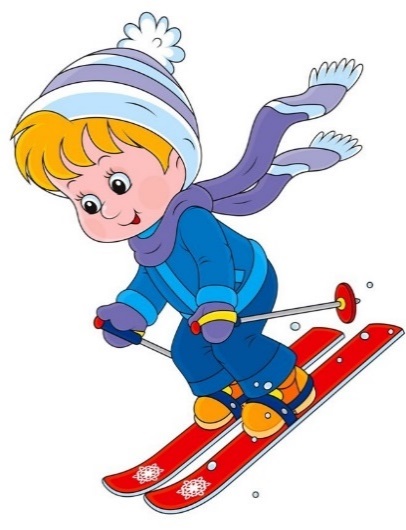 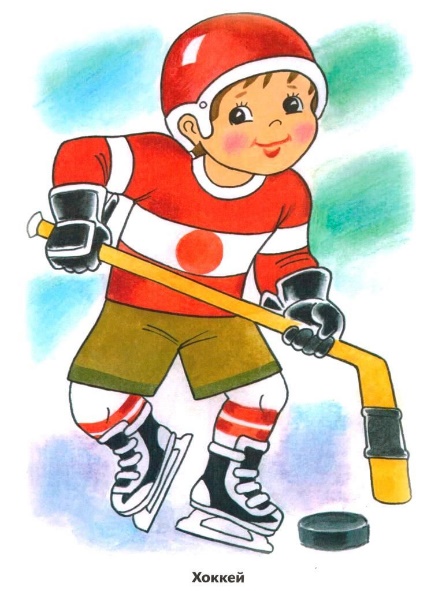 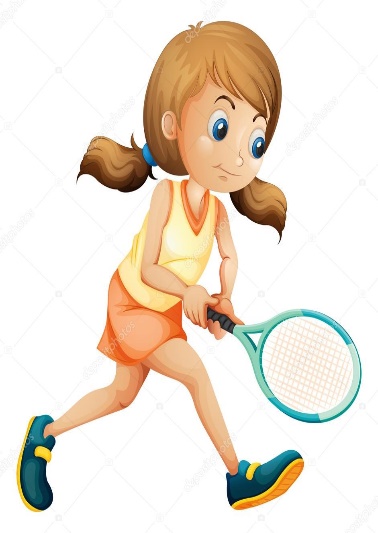 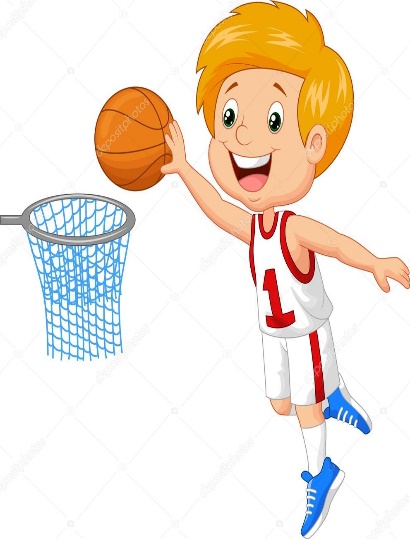 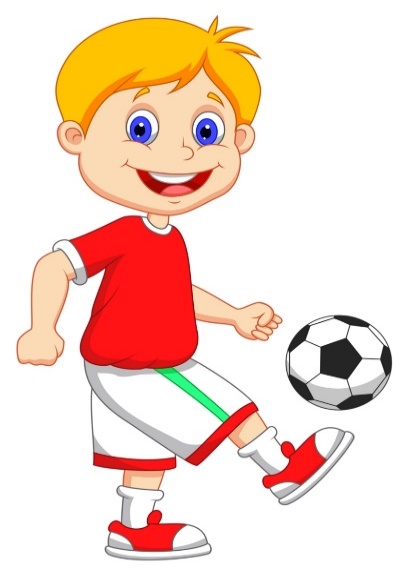 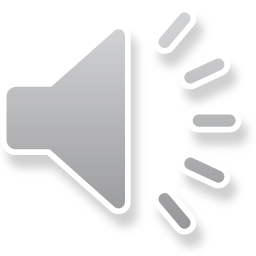 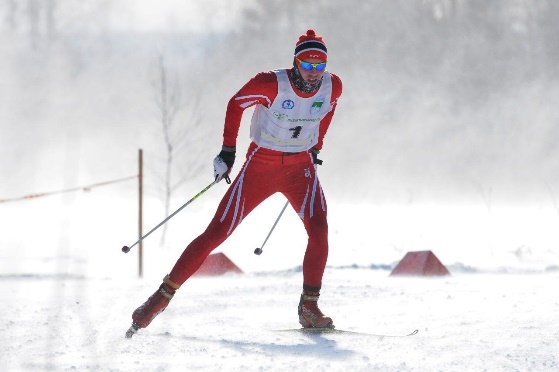 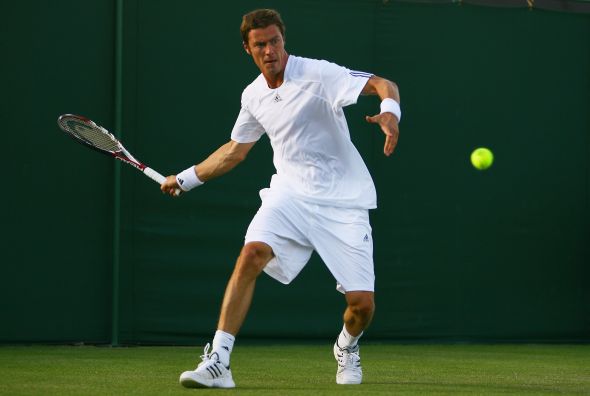 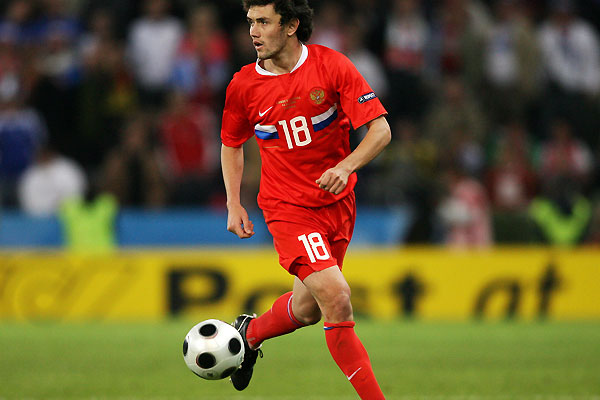 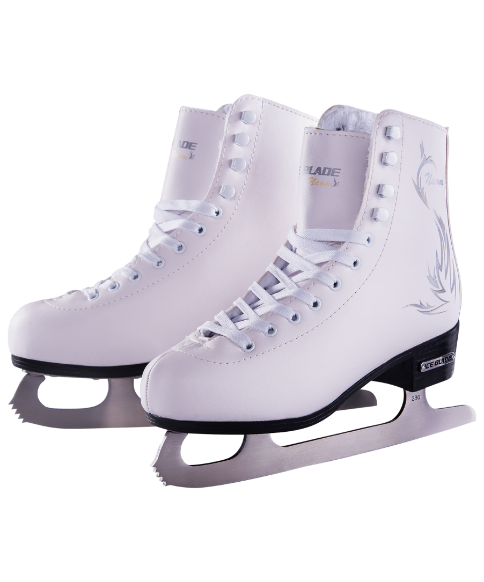 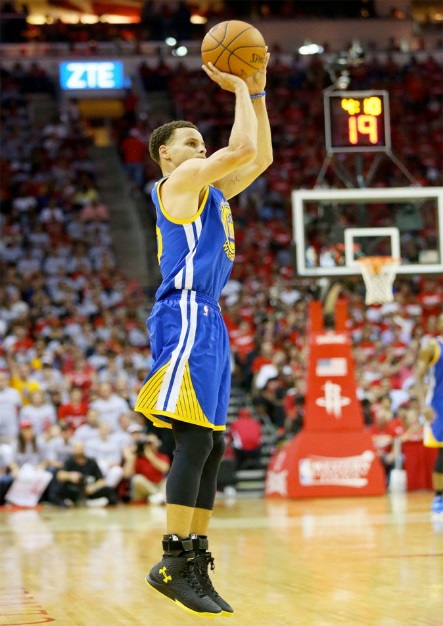 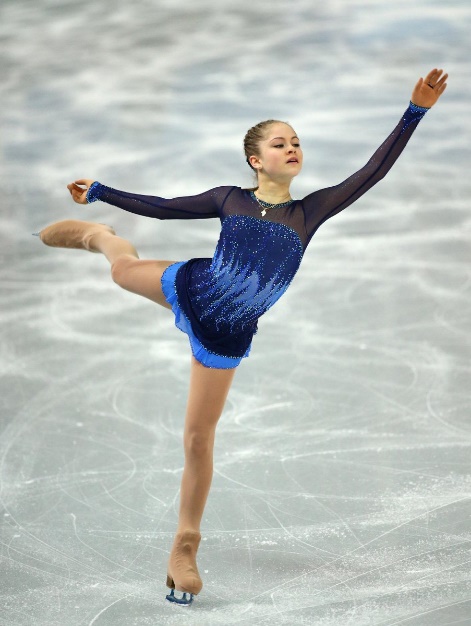 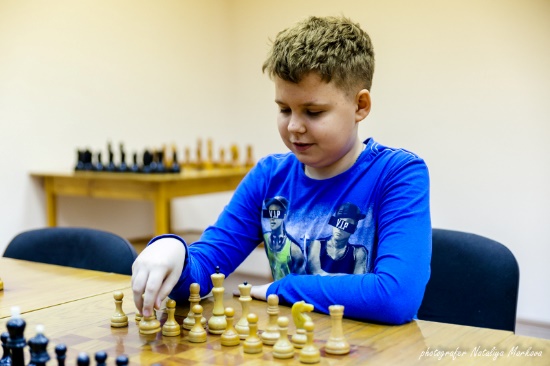 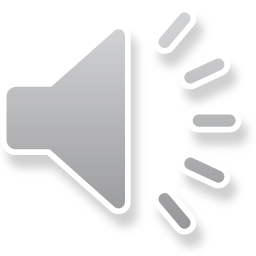 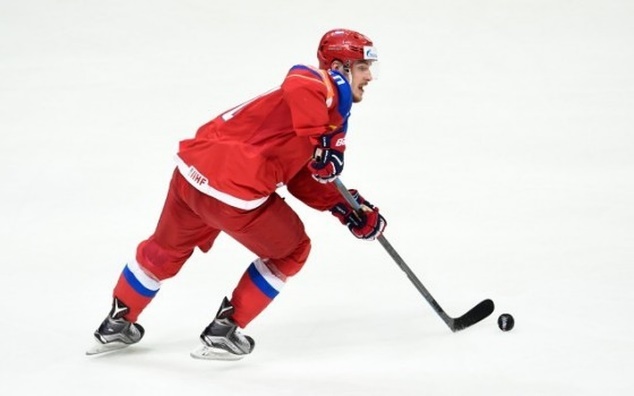 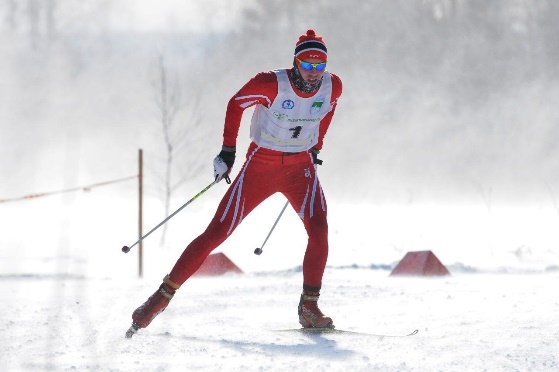 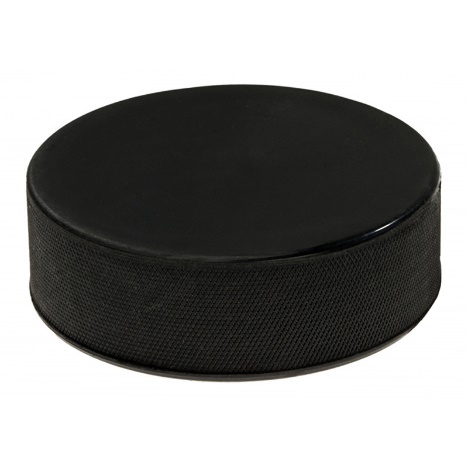 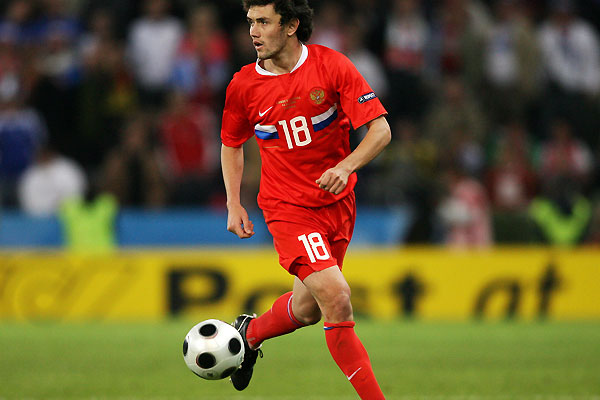 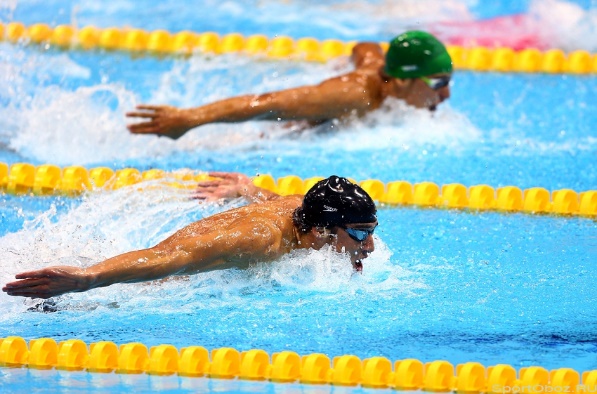 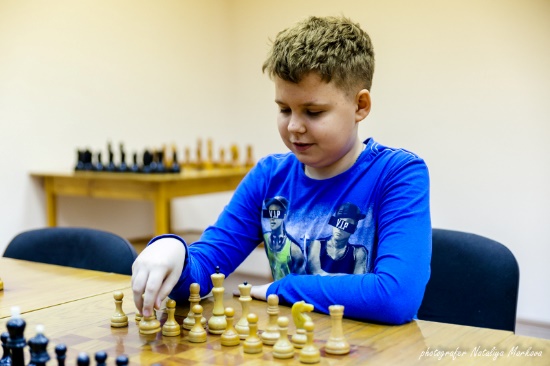 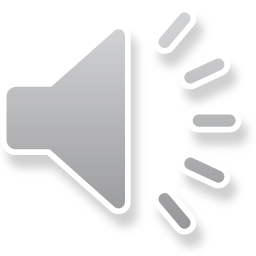 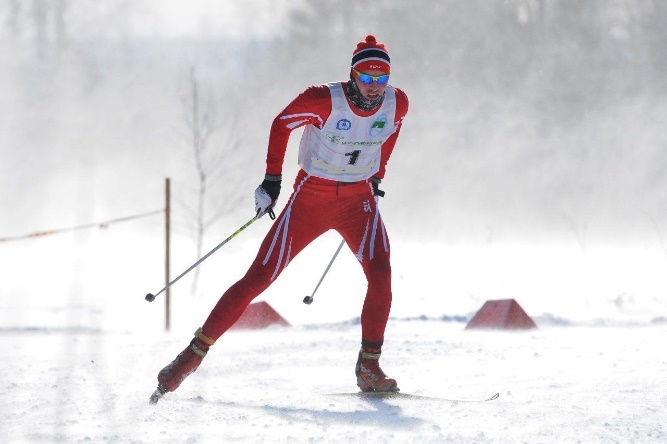 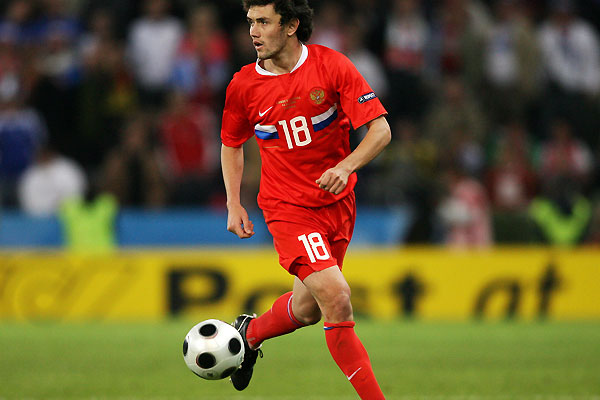 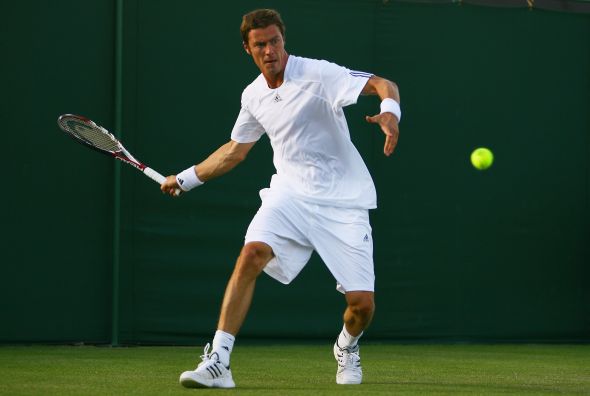 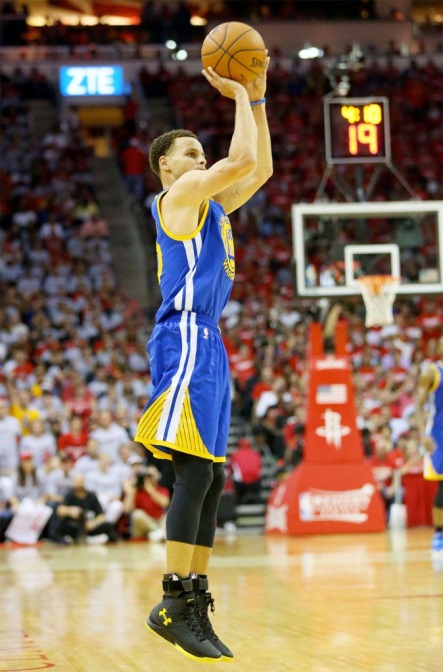 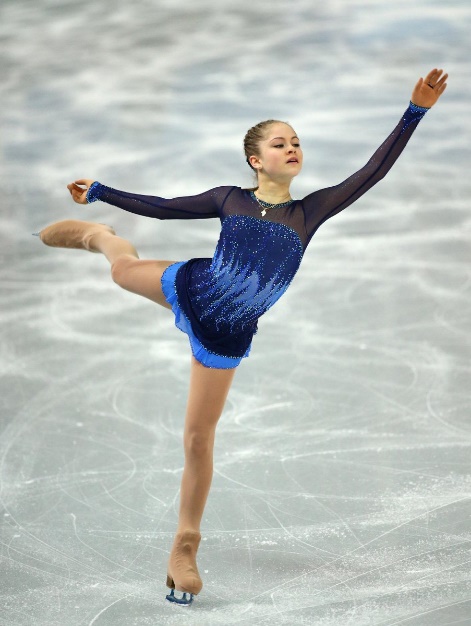 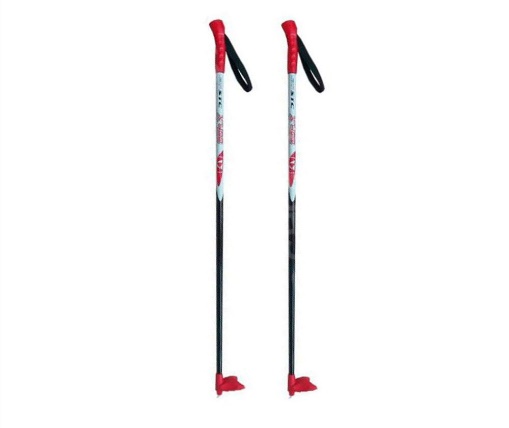 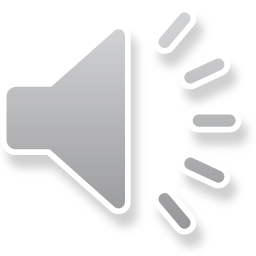 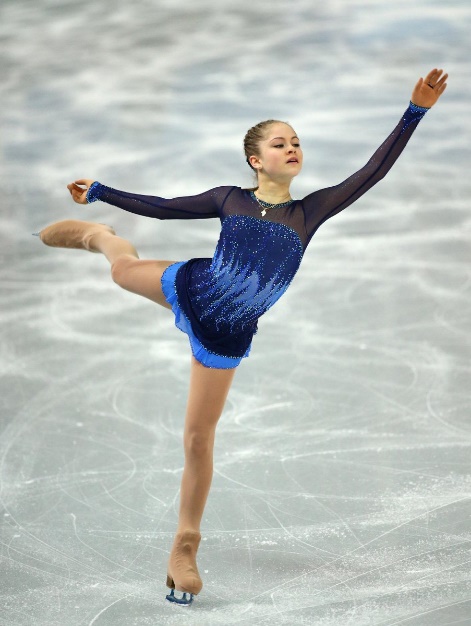 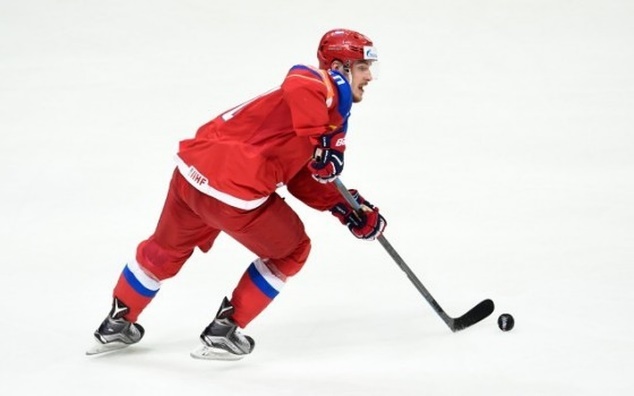 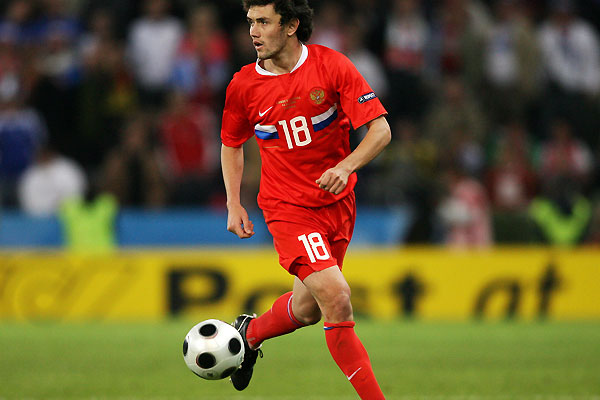 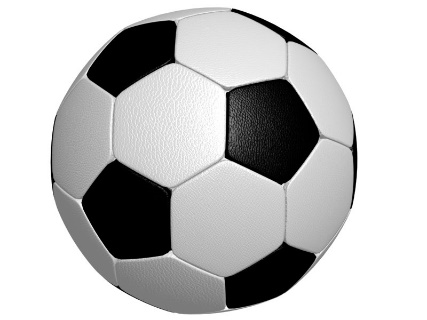 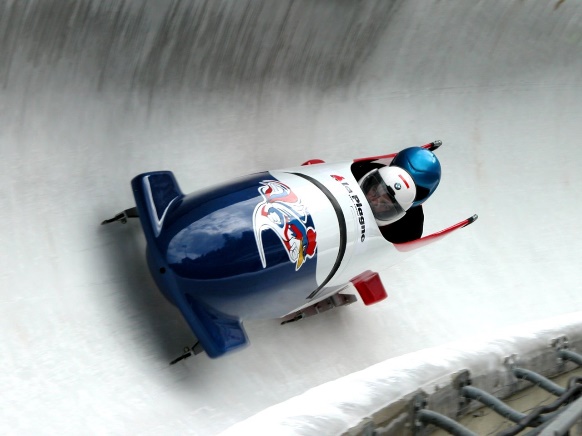 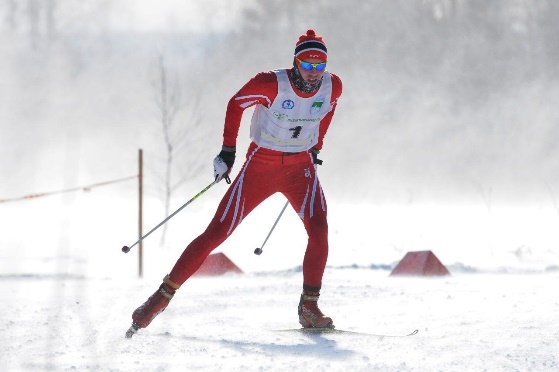 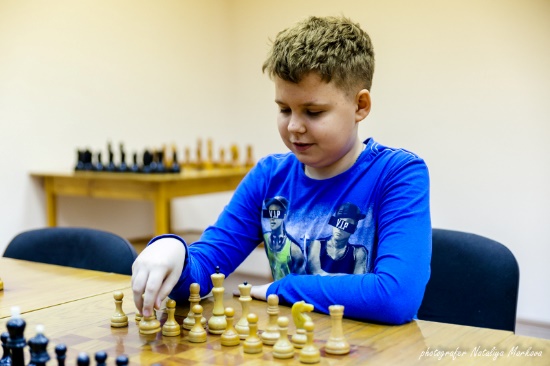 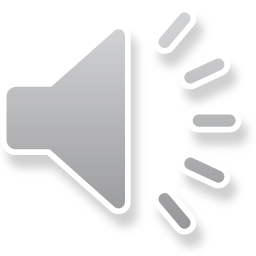 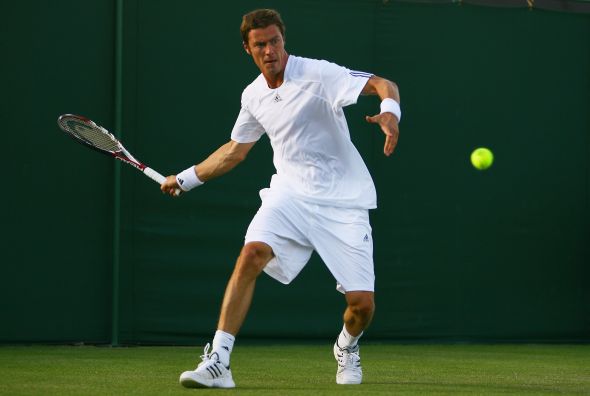 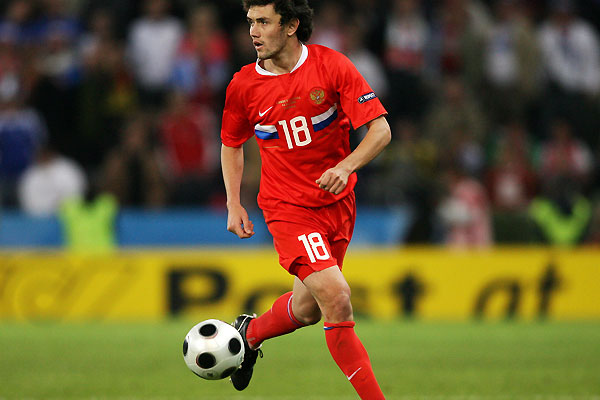 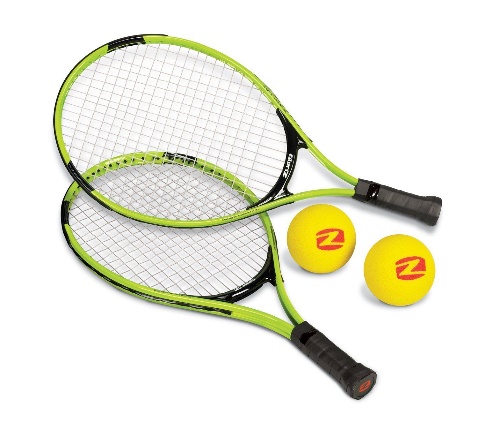 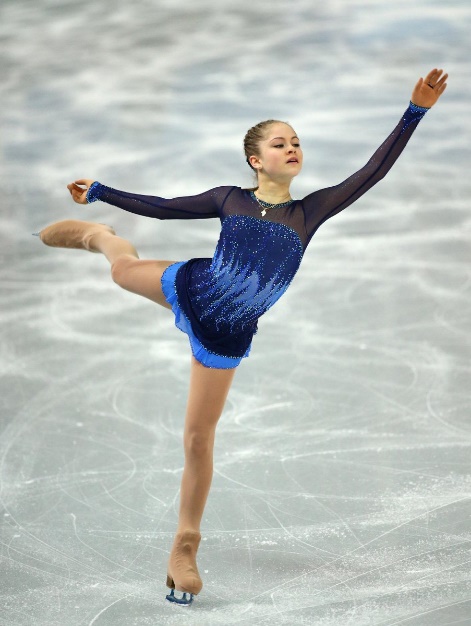 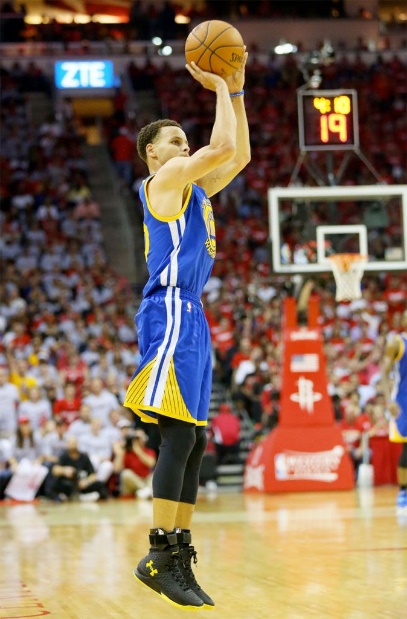 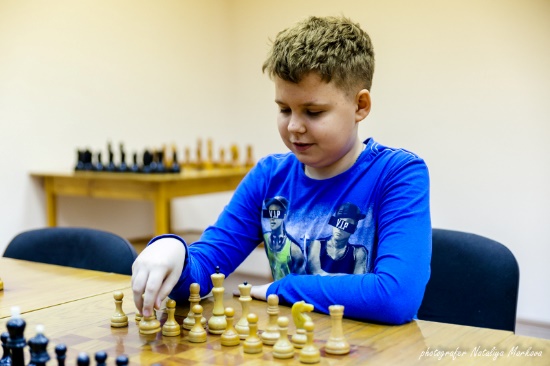 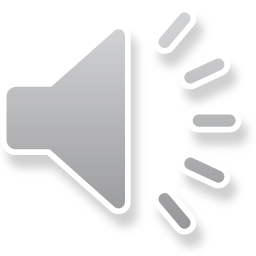 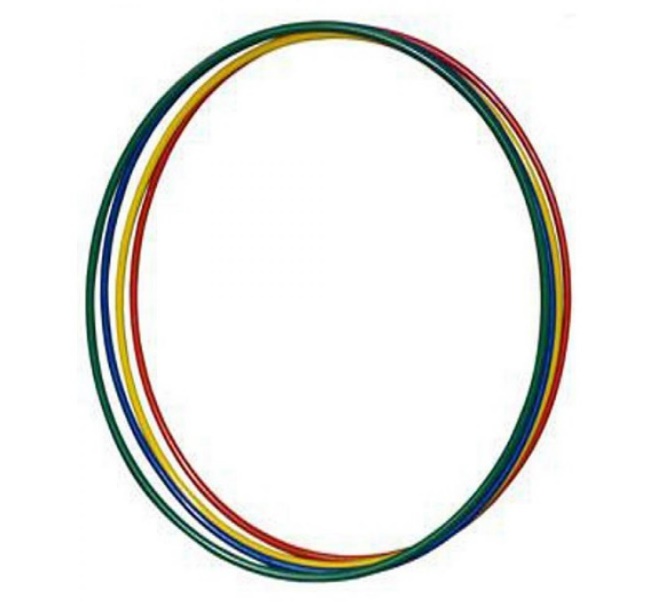 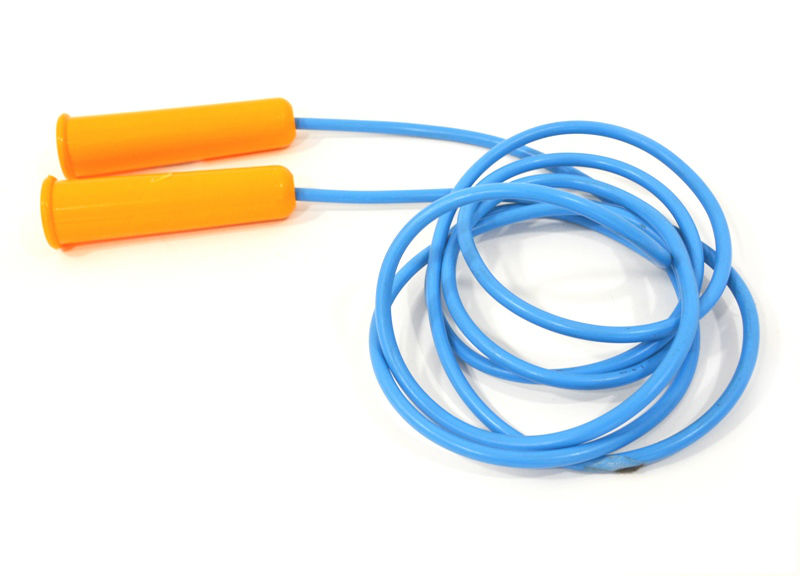 Я его кручу рукой,И на шее и ногой,И на талии кручу,И ронять я не хочу
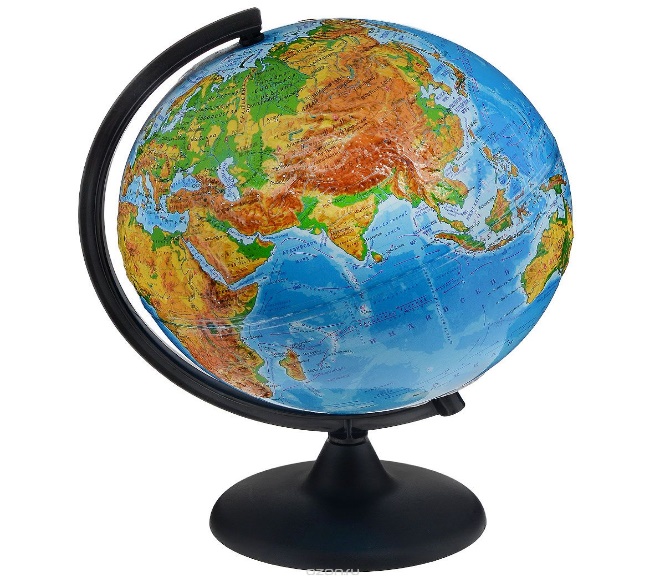 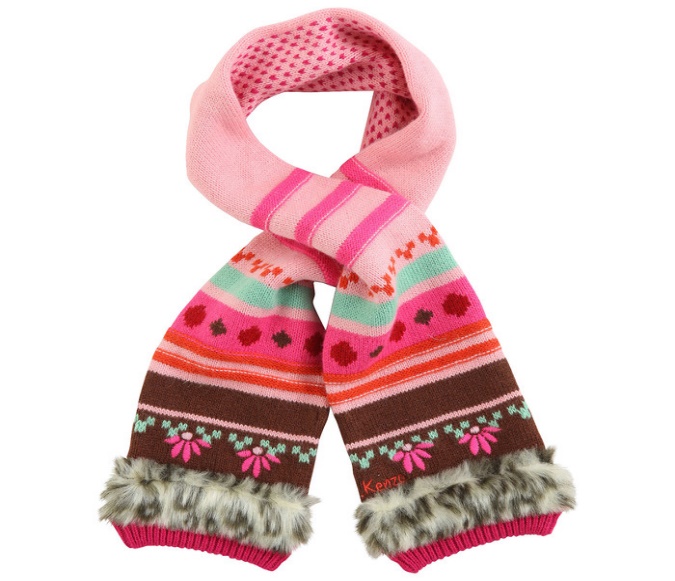 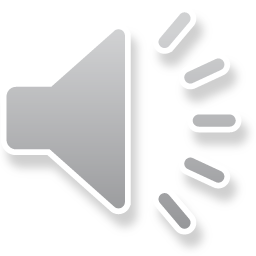 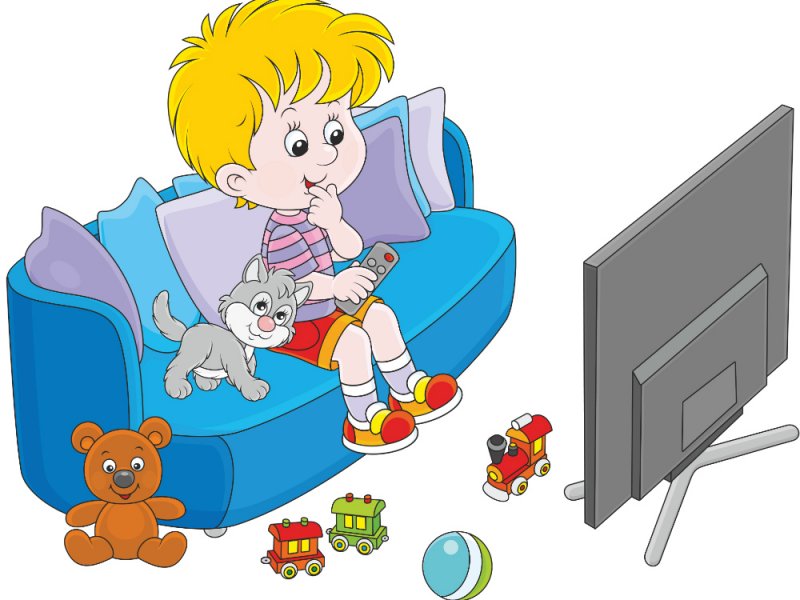 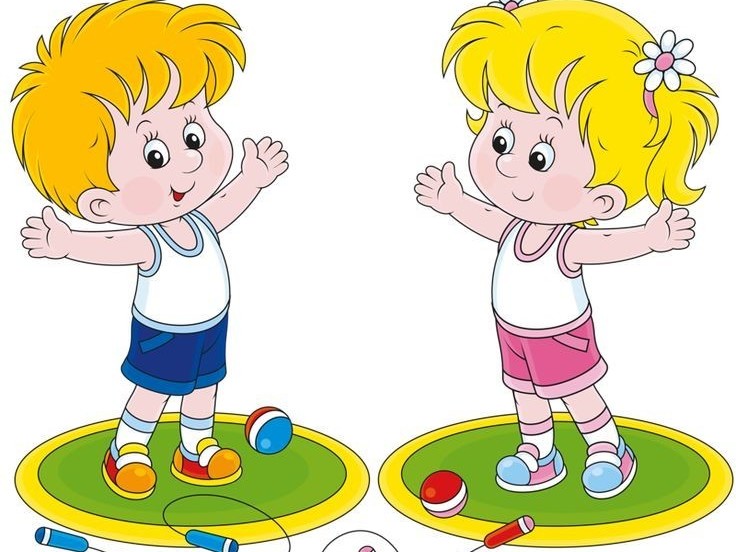 То вприпрыжку, то вприсядкуДети делают ...
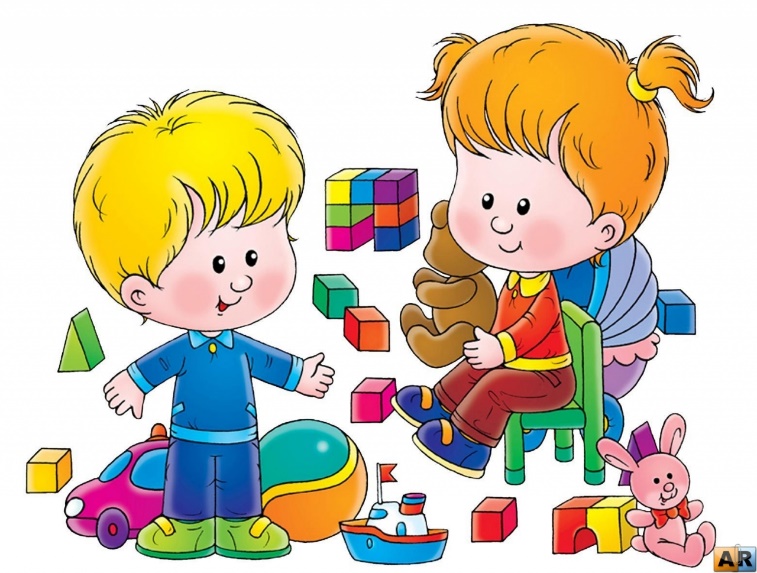 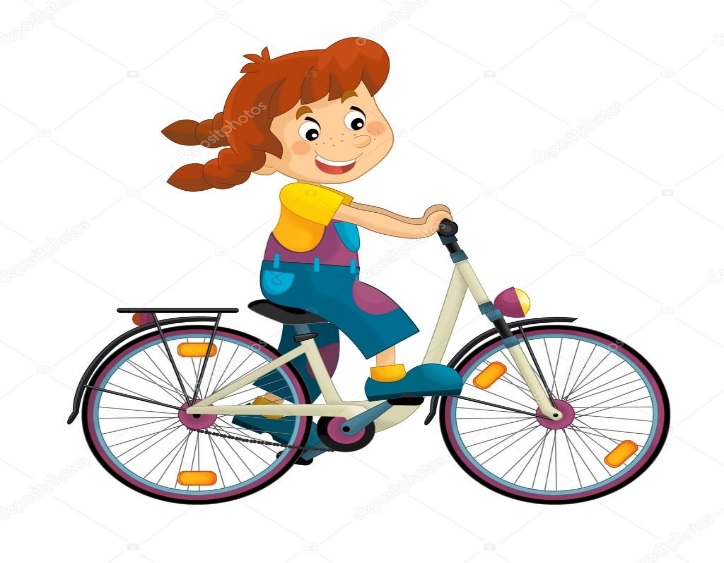 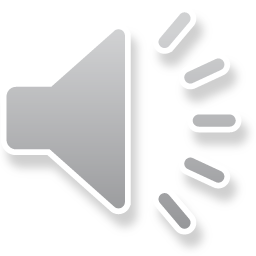 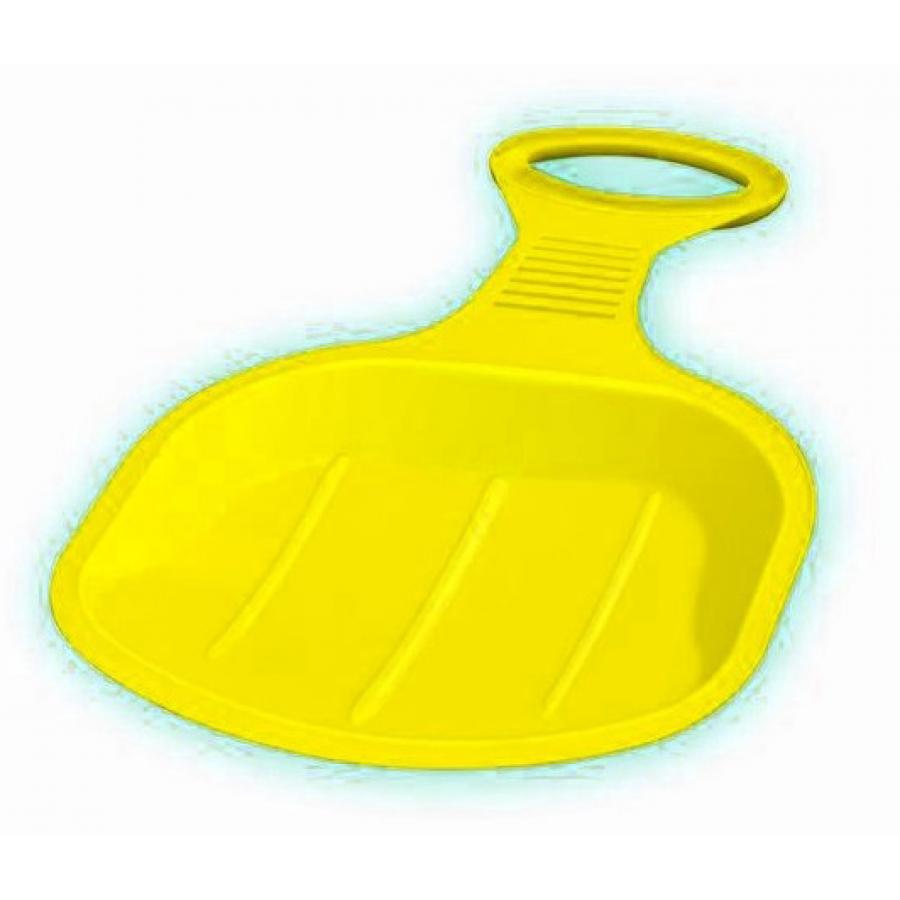 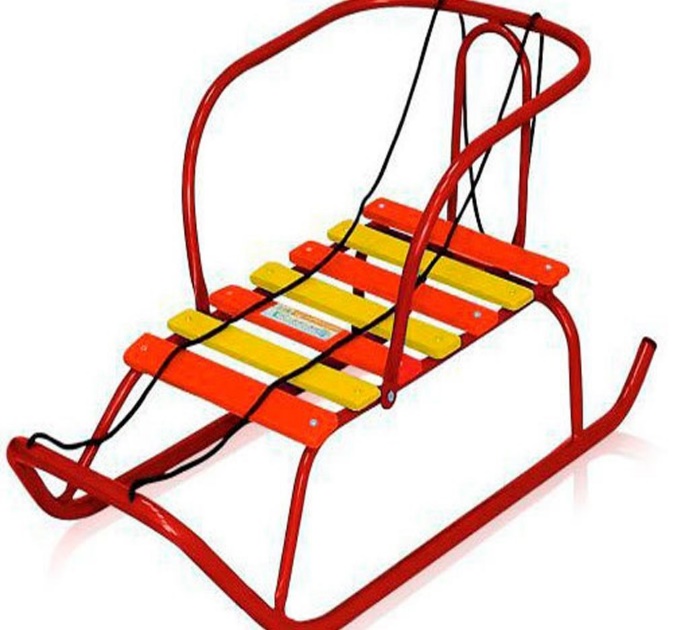 Ног от радости не чуя, С горки страшной вниз лечу я. Стал мне спорт родней и ближе, Кто помог мне, дети?...
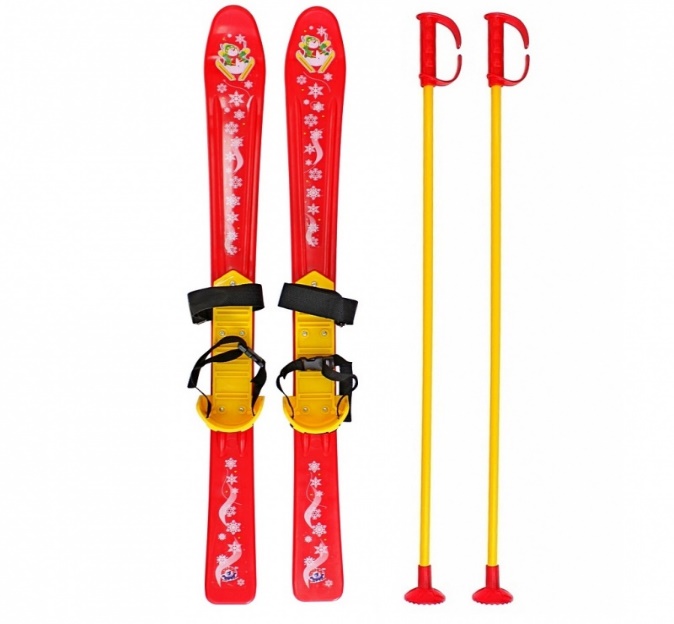 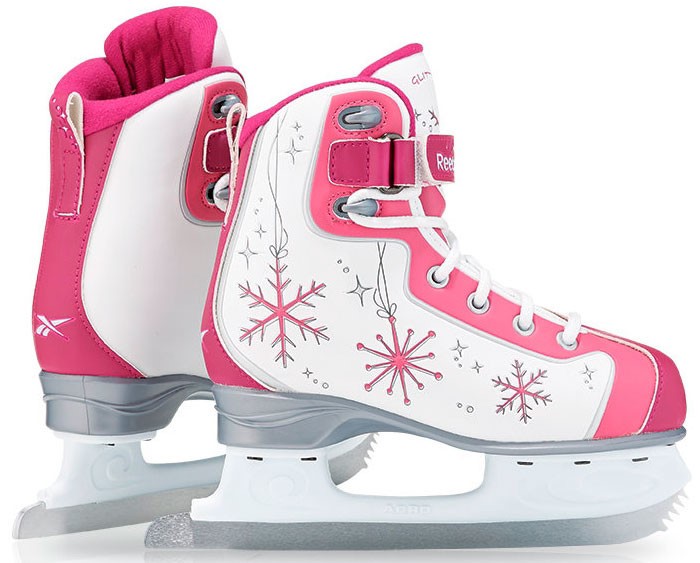 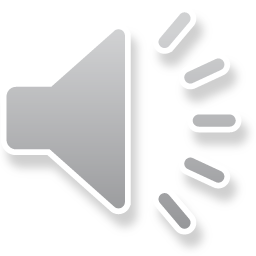 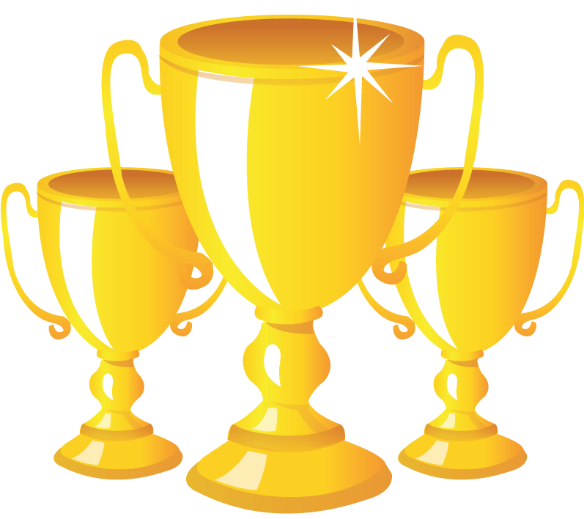